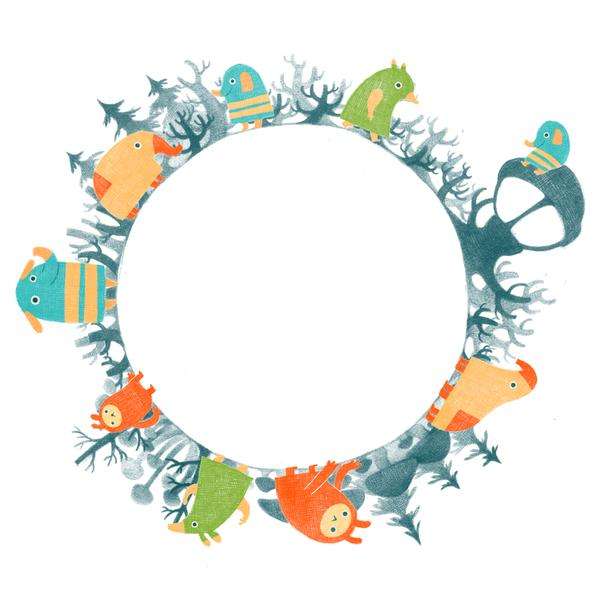 幼儿园N1 本周复习内容
 Review Video Clip
我健康 我快乐
I am heathy, I am happy

我爱吃
I love to eat
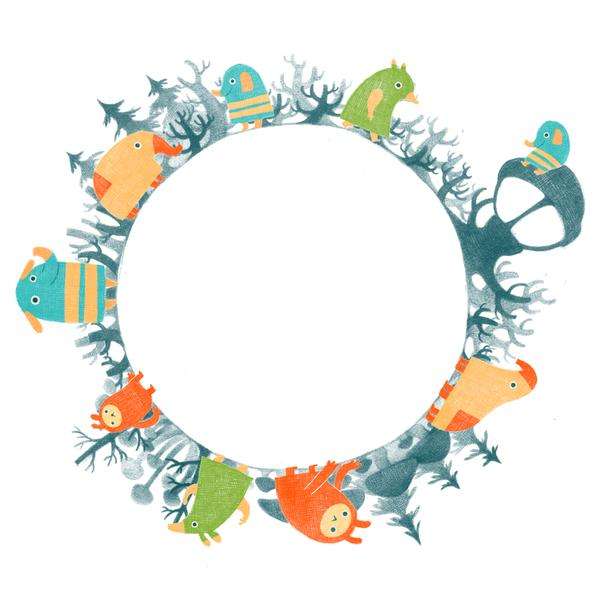 词汇
Vocabulary
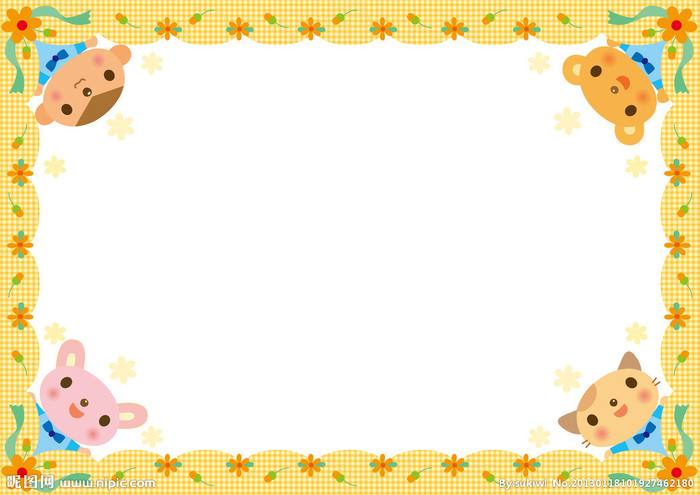 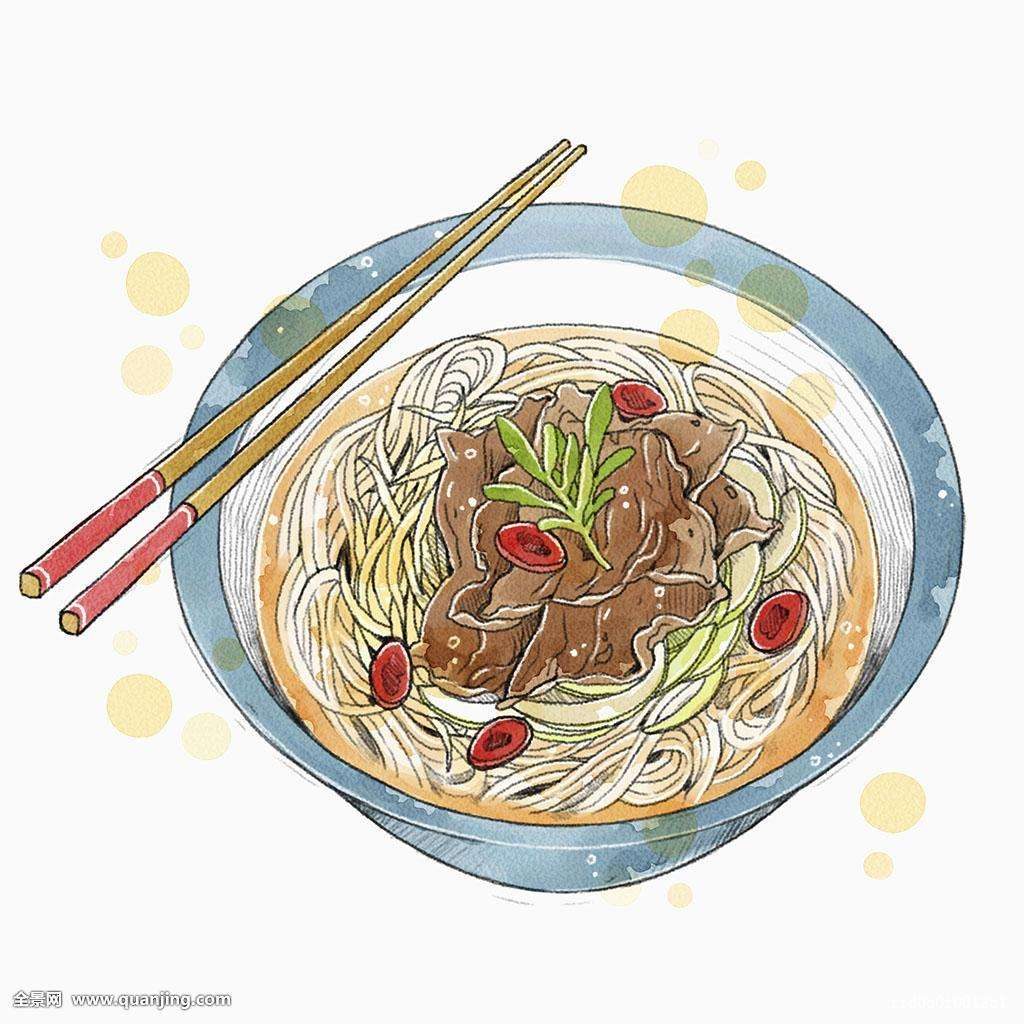 面条
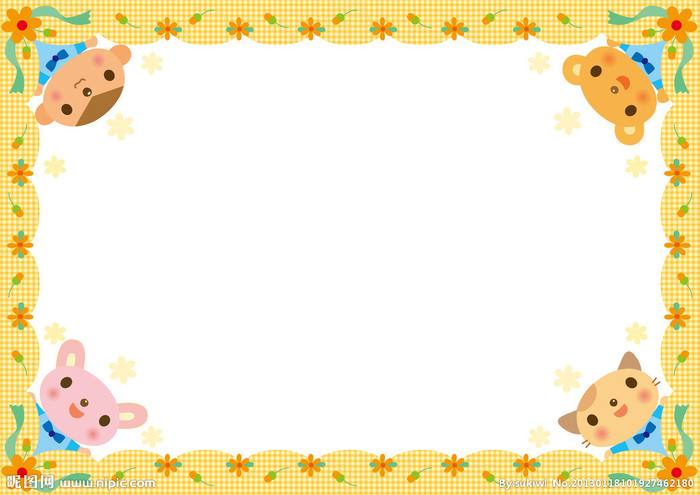 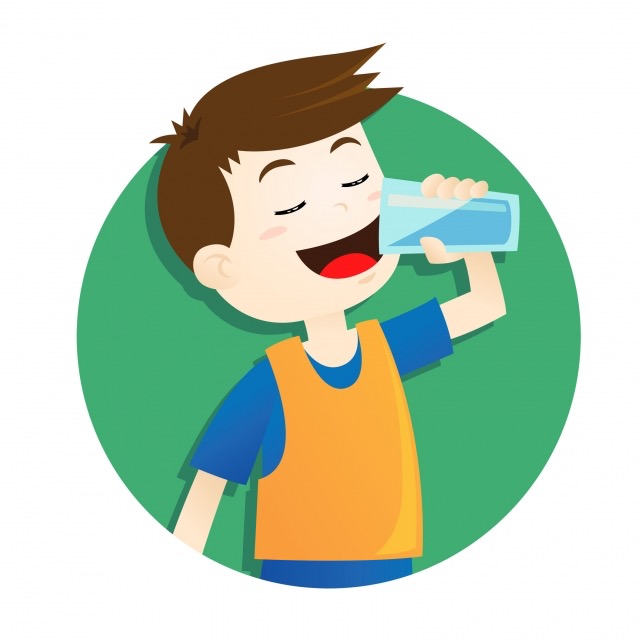 喝水
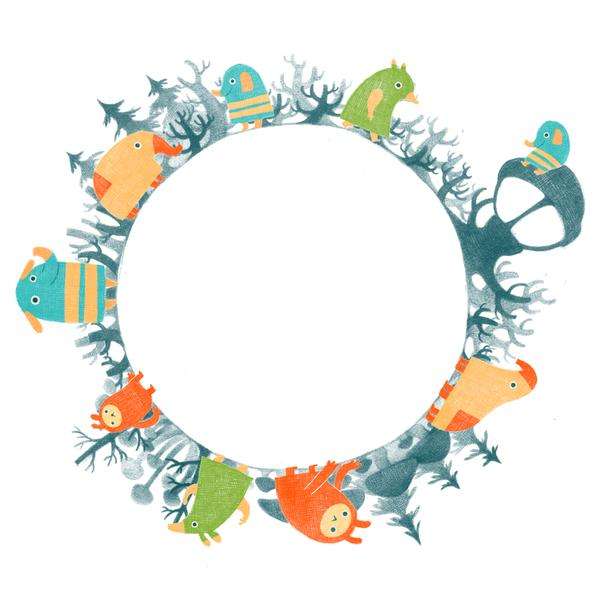 句子
Sentence
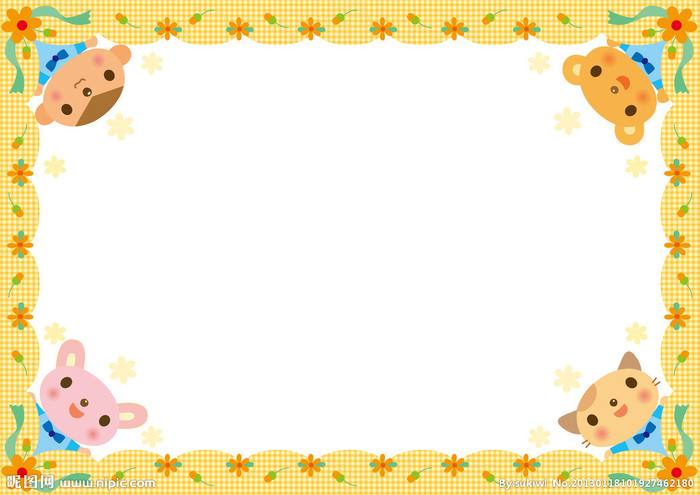 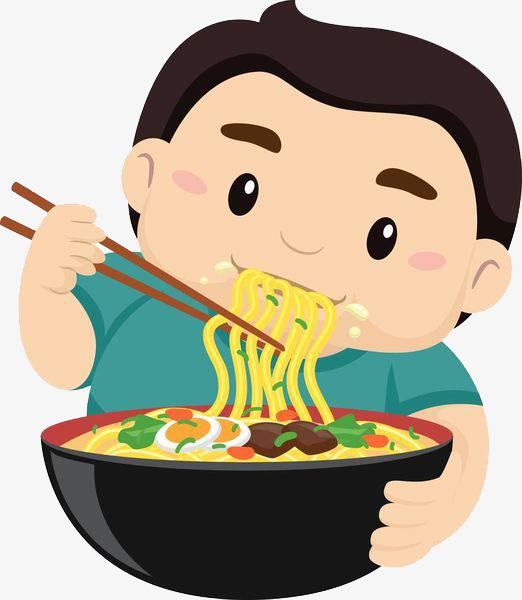 我爱吃面条。
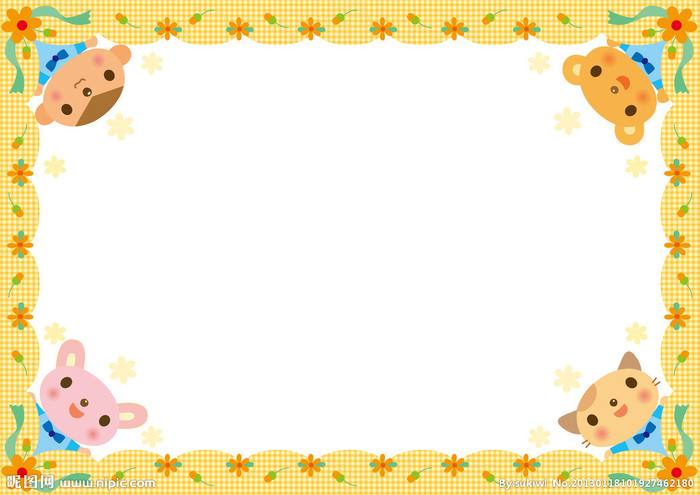 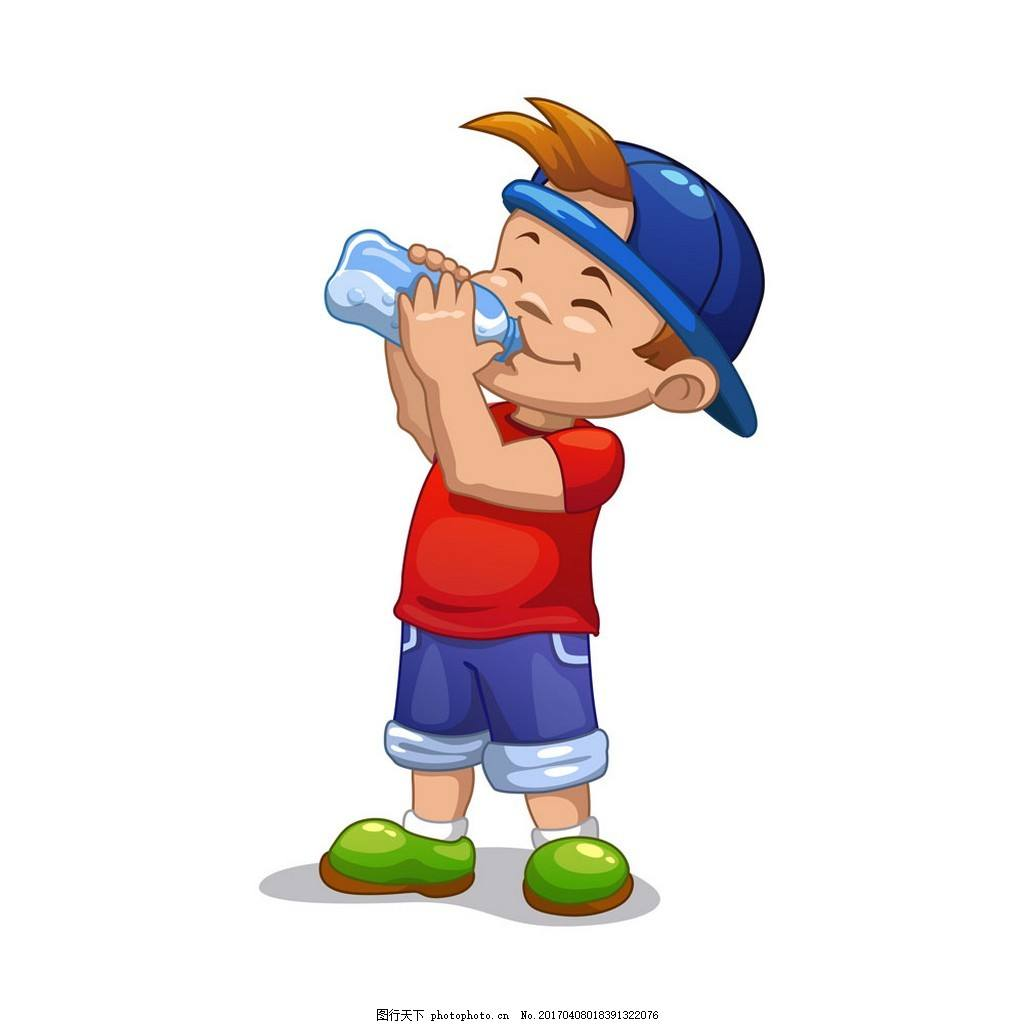 我爱喝水。
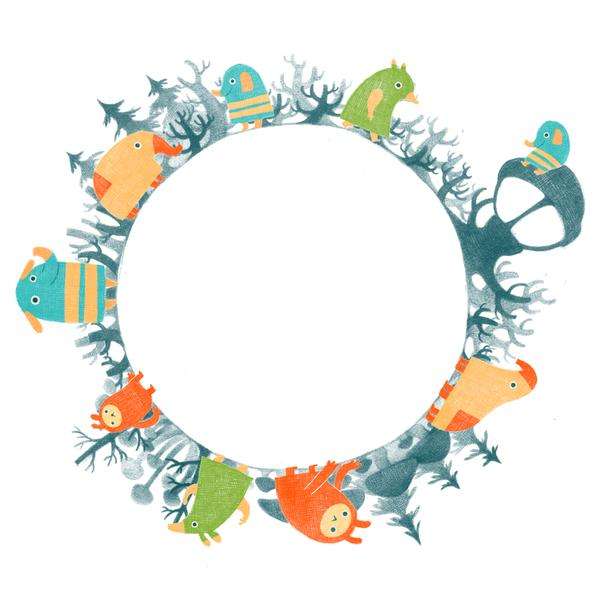 唱数Number
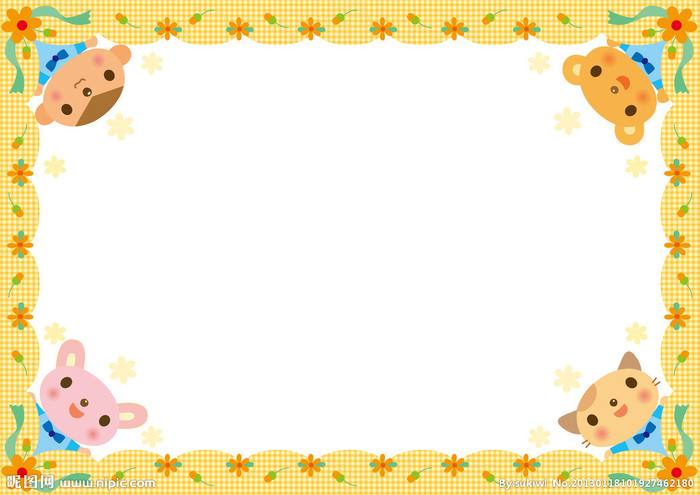 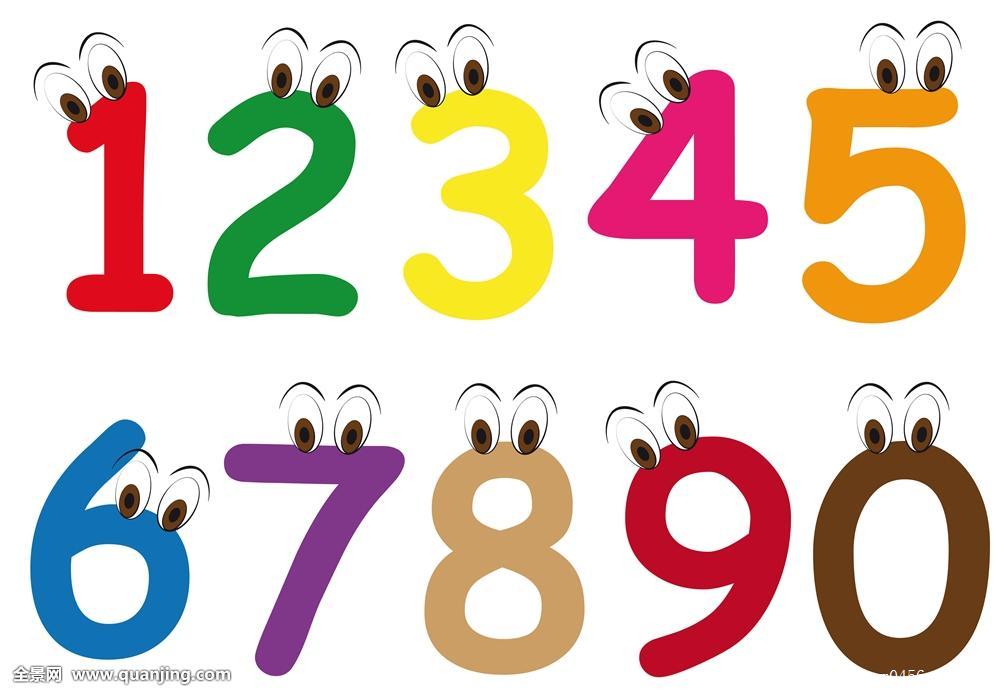 4
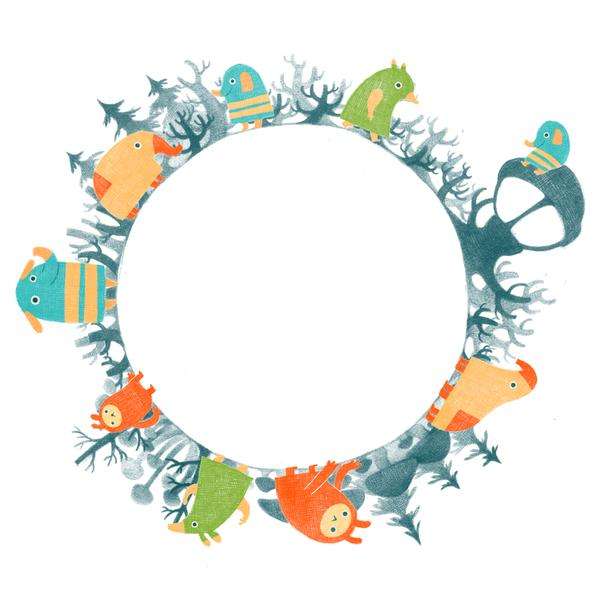 儿歌
Chinese song
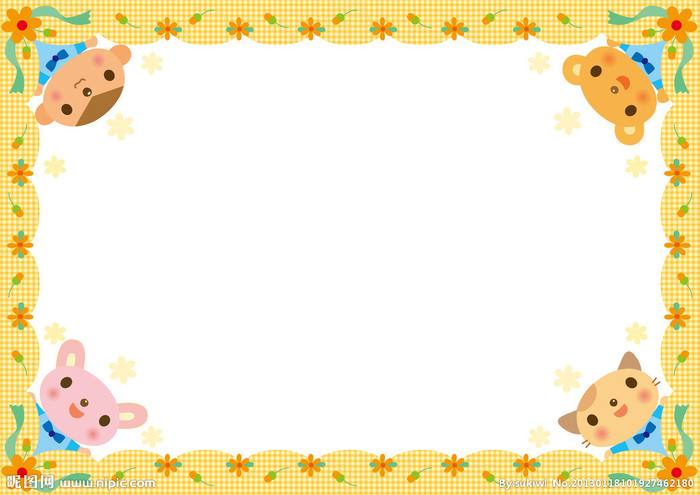 歌曲：贝瓦儿歌《煮面条》
https://www.youtube.com/watch?v=xVEodUR5bzc
你来做爸爸，
我来做妈妈。
我们一起来呀，
煮呀煮面条。
煮面条，煮面条。
煮好面条开饭了。
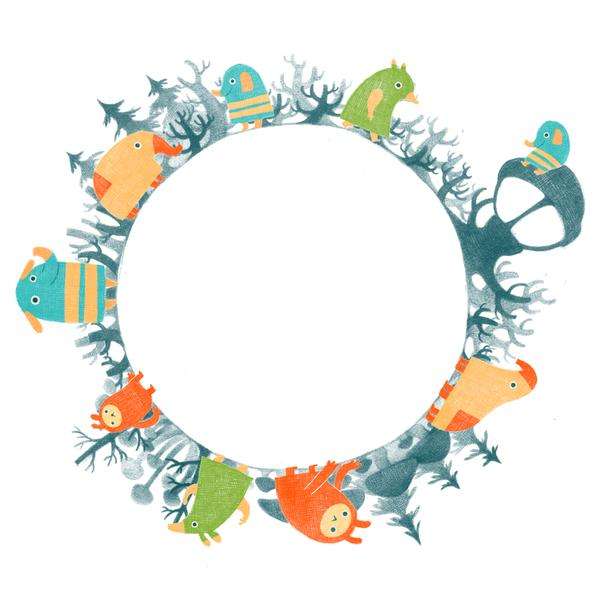 谢谢观赏
Thanks